CELTIC RHYTHMS
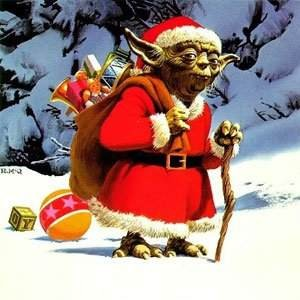 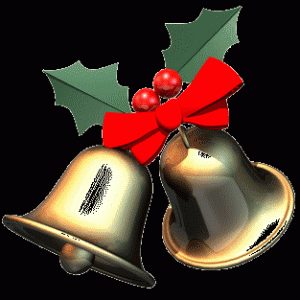 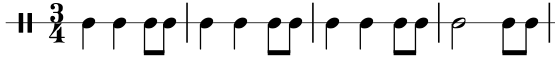 RHYTHM 1
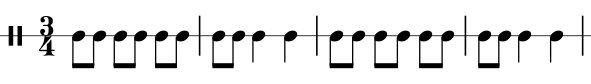 RHYTHM 2
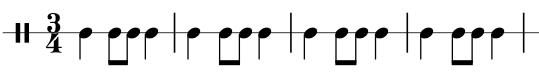 RHYTHM 3
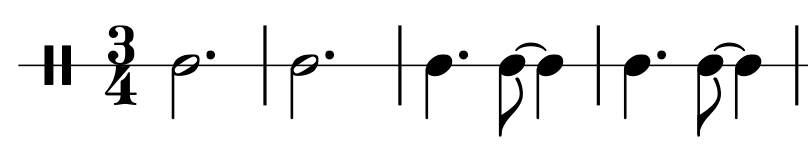 RHYTHM 4